OPIOIDS & MEDICATIONS USED TO TREAT MENTAL HEALTH DISORDERS
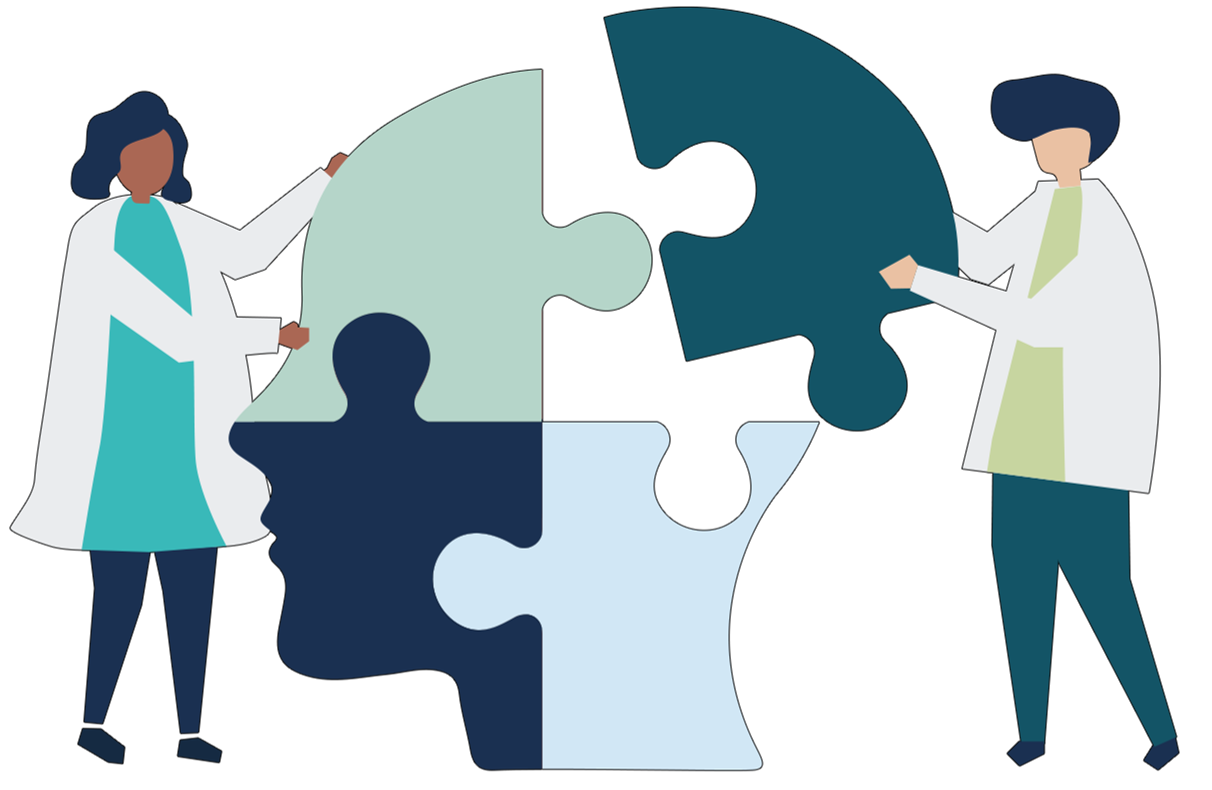 Dr. Jeffrey Carlson 
Co-CEO & Chief Medical Officer of TeamCME
Medications, drug interactions, and side effects that medical examiners often encounter when performing exams for drivers with mental health conditions and those taking opioids will be covered in this presentation.
When evaluating medications, medical examiners should ask the driver what diagnosis is being treated with each medication. 
	
An underlying disease that interferes with safe driving may be considered disqualifying


It is important to ask drivers how long they have been taking the medication and if they are having any current side effects with that medication. 

In most instances, individuals experience less side effects the longer they are on the medication 


The medication side effects discussed in this presentation occur in less that 30% of the population.
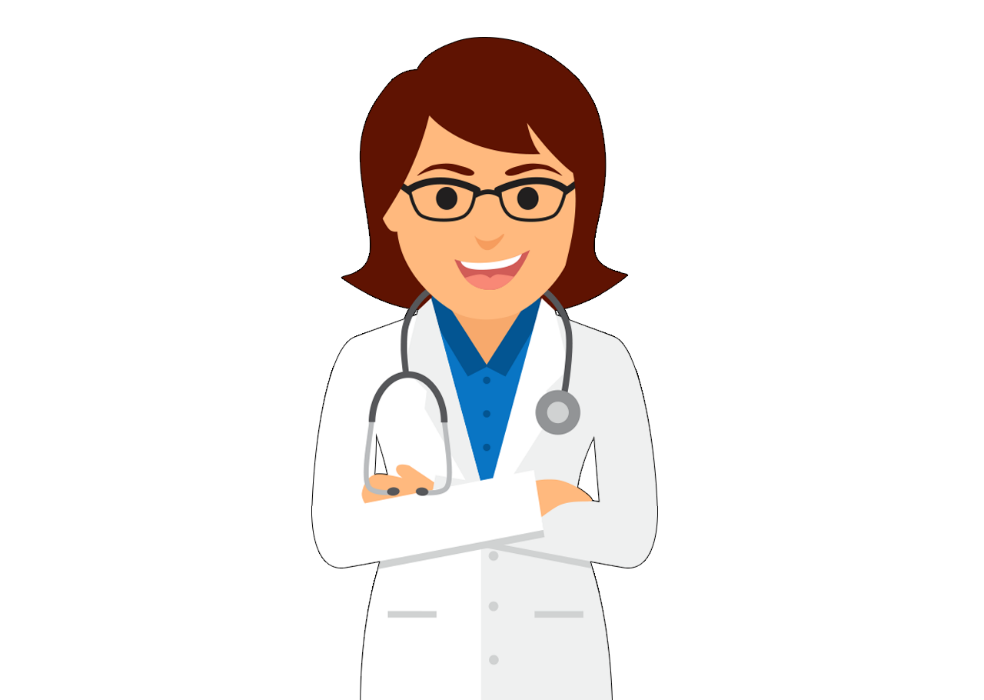 The Medication Standard
49 CFR 391.41(b)(12)

“A person is physically qualified to drive a commercial motor vehicle if that person- Does not use a controlled substance identified in 21 CFR 1308.11 Schedule I, an amphetamine, a narcotic, or any other habit-forming drug.
(12)(i) Does not use any drug or substance identified in 21 CFR 1308.11 Schedule I, an amphetamine, a narcotic, or any other habit-forming drug.
(ii) Does not use any non-Schedule I drug or substance that is identified in the other Schedules in 21 CFR part 1308 EXCEPT when the use is prescribed by a licensed medical practitioner, as defined in §382.107, who is familiar with the driver’s medical history and has advised the driver that the substance will not adversely affect the driver’s ability to safely operate a commercial motor vehicle.”


The Prescription Exception:

Paragraph (b)(12)(ii) allows a driver to be medically qualified when using a Schedule II through V drug if it is prescribed by a licensed medical practitioner who: 

is licensed under applicable law to prescribe controlled substances and other drugs 

is familiar with the driver’s medical history

has advised the driver that the substance will not adversely affect the driver’s ability to safely operate a commercial motor vehicle
Half-Life of Medications
The half-life is the amount of time it takes for half of the drug to be eliminated from the body. The shorter the half-life, the quicker the drug is eliminated.
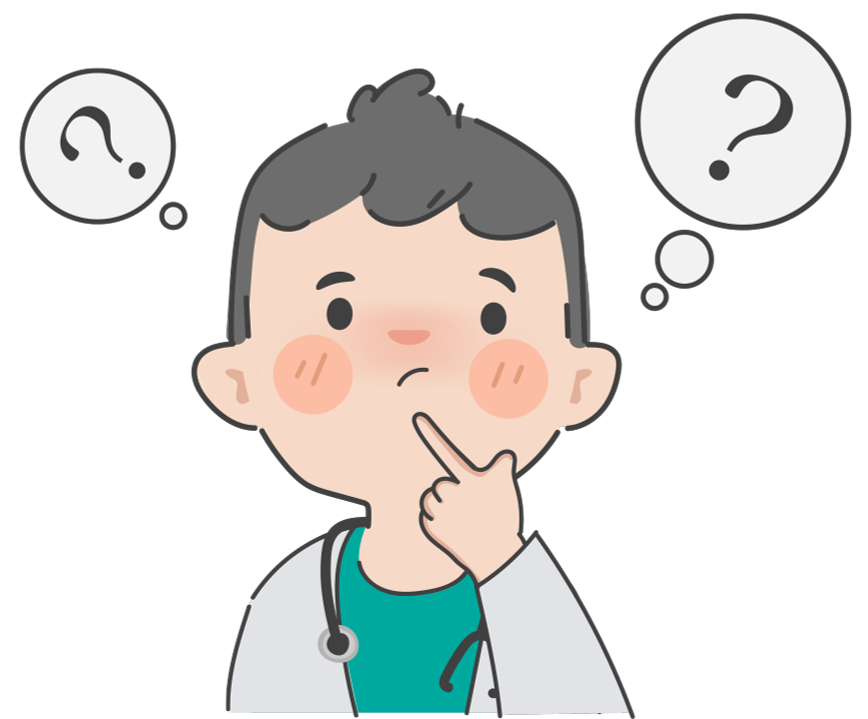 It usually takes four half-life cycles for the body to eliminate 90-95% percent of a medication.
OPIOIDS
Commonly Prescribed:
Meperidine (Demerol) 
Half life: 2.5 to 4 hours

Hydromorphone 
Half life: 2.5 hours

Oxymorphone
Half life: 7.3 to 11.3 hours

Tramadol
Half-life: 6.3 to 7.9 hours

Tapentadol (Nucynta) 
Half-life: 4 to 5 hours
Hydrocodone
Half-life: 7 to 9 hours

Oxycodone
Half-life: 3.5 to 4 hours

Morphine 
Half-life: 2 to 4 hours  

Fentanyl 
Half-life: 3.7 hours

Buprenorphine 
Half life: 20 to 42 hours 

Methadone 
Half life: 8 to 59 hours
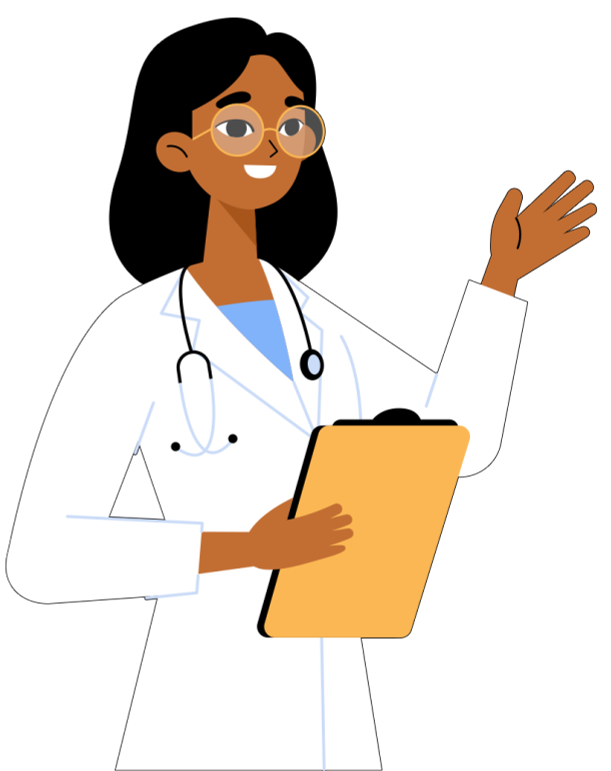 Source: Epocrates
Opioids are schedule II controlled substances except Buprenorphine which is schedule III
Side Effects:
Psychomotor impairment
Dizziness, lightheadedness
Confusion
Somnolence
Headaches 
Nausea/vomiting 
Anxiety 
Abdominal pain, constipation 
Xerostomia (dry mouth)
The combination of opioids with various blood pressure medications or benzodiazepines can cause:
Hypotension
Respiratory depression
Arrhythmias
Psychomotor impairment
Sedation
Coma
STIMULANTS
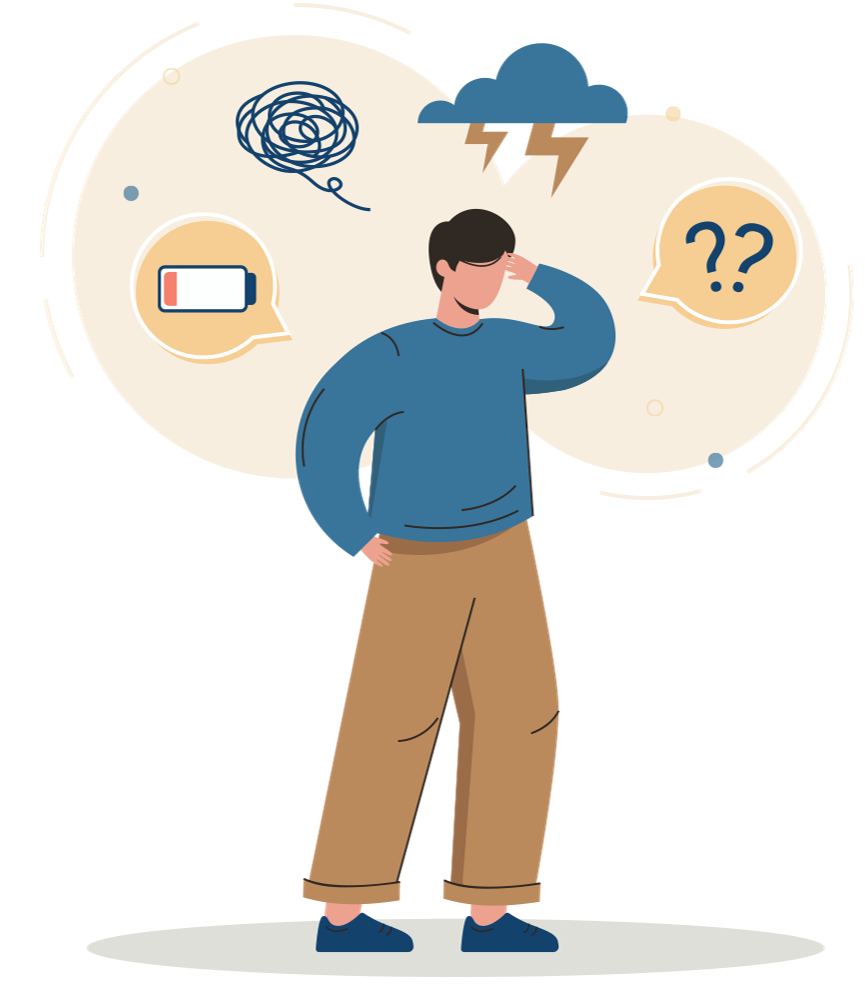 AMPHETAMINES & METHYLPHENIDATES
Amphetamines & methylphenidates are central nervous system stimulants and are classified as schedule II drugs. 
Prescribed for the treatment of ADHD and narcolepsy
Effects:
Controls hyperactivity
Provides increased energy
Increases focus
Decreases appetite
Side effects:
Anxiety
Tachycardia
Agitation 
Dizziness
Headache
AMPHETAMINES & METHYLPHENIDATES
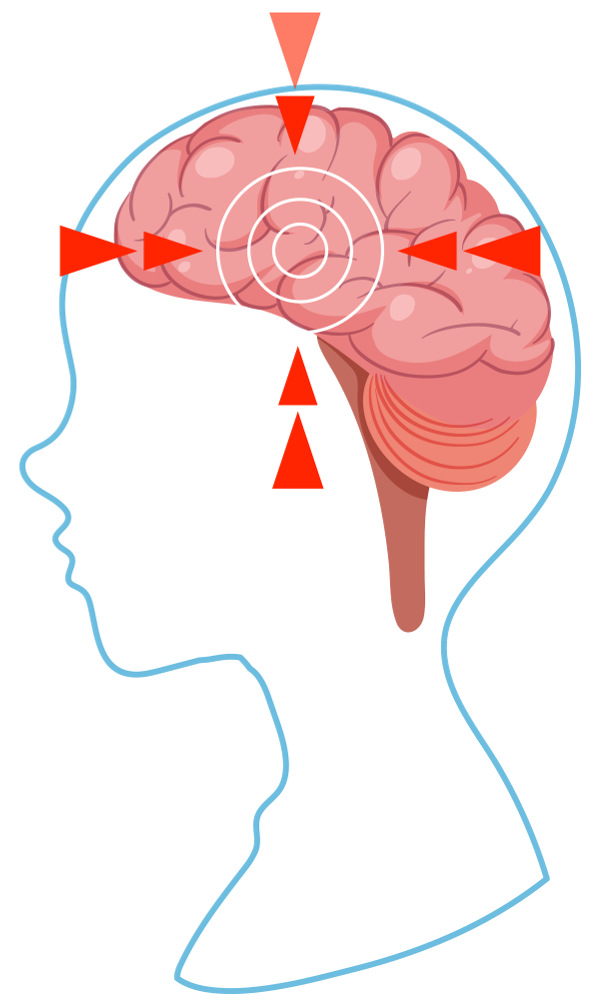 Lisdexamfetamine dimesylate (Vyvanse)
Half-life: 47 minutes

Methylphenidate hydrochloride (Ritalin)
Half-life: 3.5 hours

Amphetamine/dextroamphetamine sulfate (Adderall)
Half-life: 9 to 14 hours
Source: Epocrates
MODAFINILS
Stimulant medications that promote wakefulness and are used to treat excessive sleepiness caused by sleep apnea, narcolepsy, or shift work disorder.

Schedule IV controlled substance
Side Effects:
Headaches
Anxiety
Insomnia  
Anorexia
Dry mouth
Modafinil (Provigil)
Half-life: 15 hours

Armodafinil (Nuvigil)
Half-life: 15 hours
Source: Epocrates
ANTIDEPRESSANTS
Tricyclic Antidepressants
Side Effects:
Drowsiness 
Dizziness 
Blurred vision 
Tachycardia 
Confusion 
Fatigue
Amitriptyline (Elavil) 
10 to 26-hour half-life

Nortriptyline (Pamelor)
18 to 44-hour half-life

Imipramine (Tofranil)
11 to 25-hour half-life

Mirtazapine (Remeron) 
20 to 40-hour half-life


Uses:
Depression 
Post-traumatic stress disorder (PTSD)
Obsessive-compulsive disorder (OCD)
Fibromyalgia 
Neuropathy
Migraines
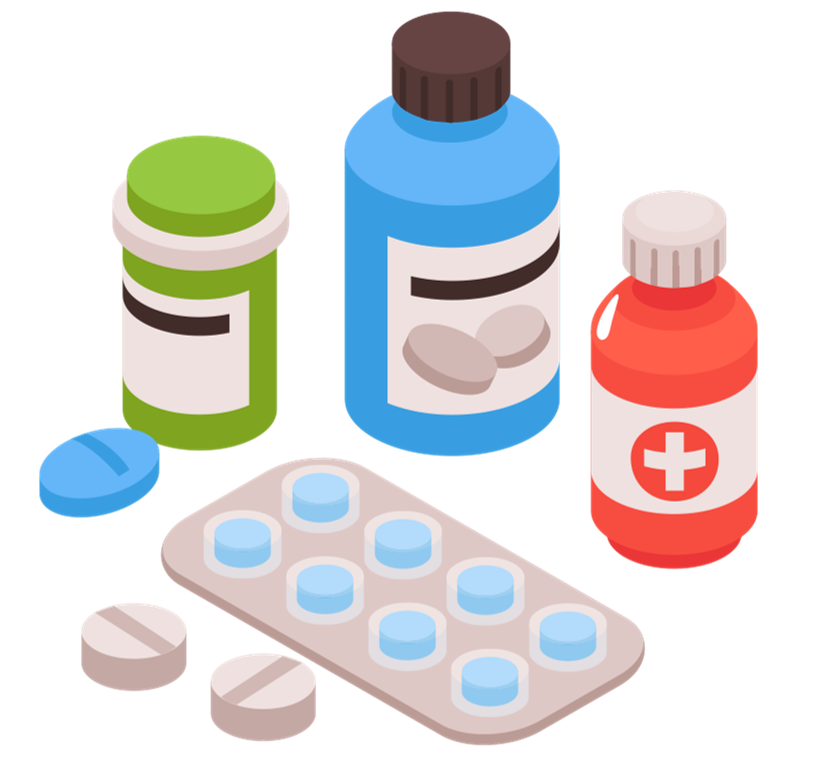 Source: Epocrates
Selective Serotonin Reuptake Inhibitors (SSRIs)
Fluoxetine (Prozac) 
4 to 6-day half-life

Paroxetine (Paxil) 
21-hour half-life

Sertraline (Zoloft)
26-hour half-life

Escitalopram (Lexapro) 
27 to 32-hour half-life

Citalopram (Celexa) 
35-hour half-life
Uses:
Depression 
Anxiety
PTSD
OCD
Chronic pain
Side Effects:
Headaches
Tremor 
Dizziness 
Blurred vision 
Impotence
Decreased libido
Source: Epocrates
Serotonin Norepinephrine Reuptake Inhibitors (SNRIs)
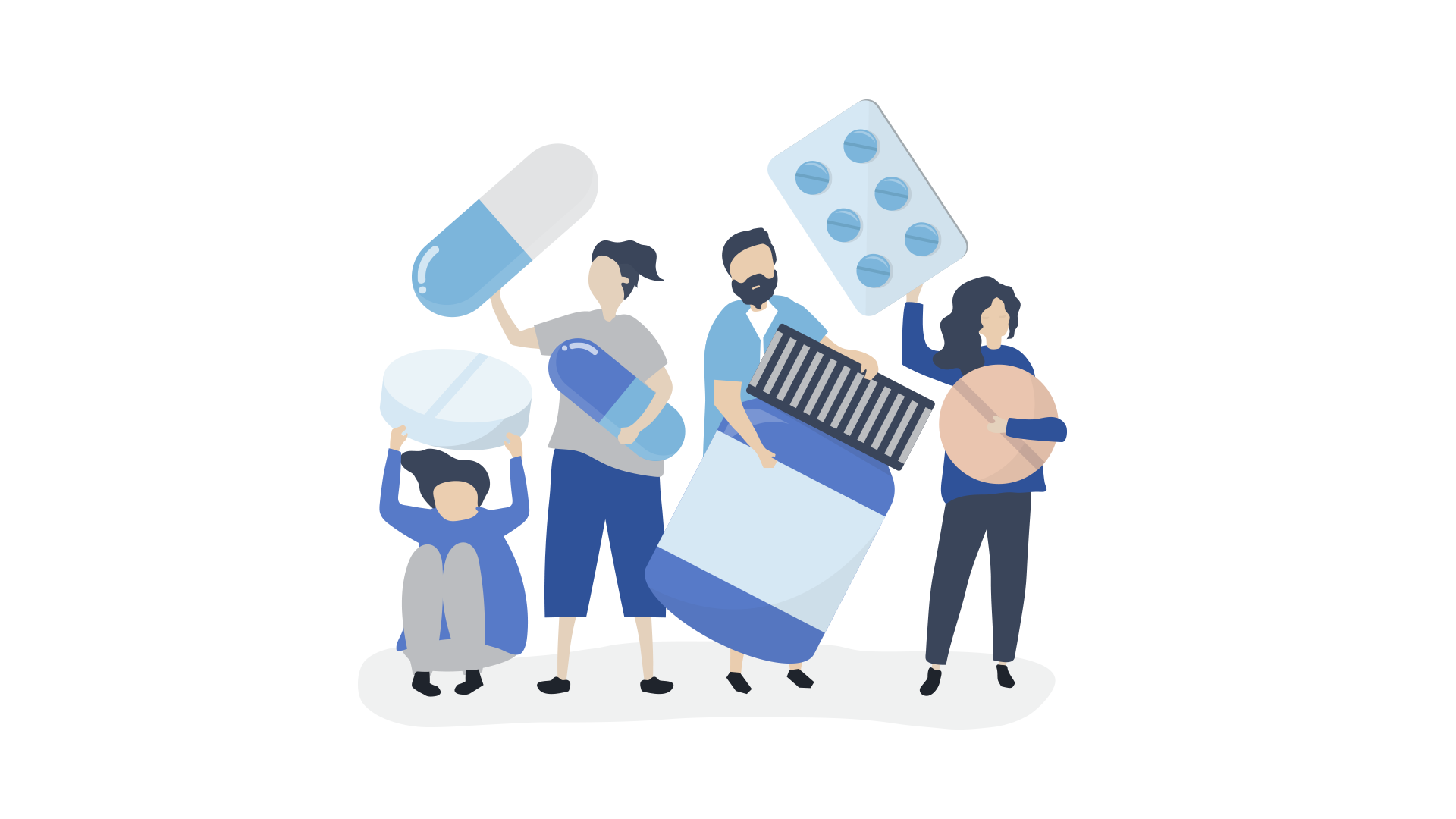 Uses:
Depression 
Anxiety
Neuropathy 
Fibromyalgia
OCD
Side Effects:
Headaches
Sleepiness
Anorexia 
Dizziness 
Blurred vision 
Insomnia
Venlafaxine (Effexor)
5-hour half-life

Desvenlafaxine (Pristiq)
11-hour half-life

Levomilnacipran(Fetzima)
12-hour half-life

Duloxetine (Cymbalta)
12-hour half-life
Source: Epocrates
Norepinephrine-Dopamine Reuptake Inhibitors (NDRIs)
Uses:
Major Depression Disorder
Season affective disorder
Smoking cessation
Side Effects:
Headaches
Tremor
Dizziness
Blurred vision 
Insomnia
Tachycardia
Bupropion (Wellbutrin)
21-hour half-life
Source: Epocrates
BIPOLAR DISORDER MEDICATIONS
Lamotrigine (Lamictal)
25-hour half-life

Anticonvulsant medication used for both seizures and bipolar disorder 

Side Effects:
Headaches
Tremor
Dizziness 
Ataxia
Vertigo
Blurred vision

Drug Interactions:
When taken with amphetamines may alter seizure control, cause psychomotor impairment, and increase risk of CNS depression
When taken with benzodiazepines or opiates may increase risk of respiratory depression
Carbamazepine (Tegretol) 
25 to 65-hour half-life

Anticonvulsant medication used for seizures, bipolar disorder, and neuropathic pain 

Side Effects:
Tremor
Dizziness 
Ataxia
Drowsiness
Blurred vision

Drug Interactions:
When taken with acetaminophen increases risk of acetaminophen toxicity
When taken with doxycycline may decrease seizure threshold
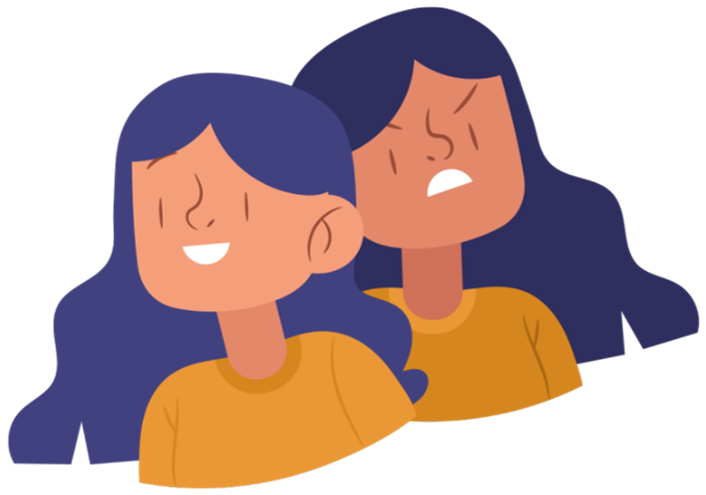 Source: Epocrates
Lithium (Lithobid)
18 to 36-hour half-life

Used for both bipolar and depressive disorders 

Side Effects:
Foggy brain
Decreased coordination
Drowsiness
Lithium toxicity
Hyponatremia
Fatigue

Drug Interactions:
Lithium levels can increase when taken with antacids
Valproic acid (Depakene)
16-hour half-life

Divalproex (Depakote)
9 to 16-hour half-life

Used for epilepsy, bipolar disorder, schizophrenia, and migraines 

Side Effects:
Tremor
Headaches
Somnolence
Dizziness 
Peripheral edema
Blurred vision
Tinnitus
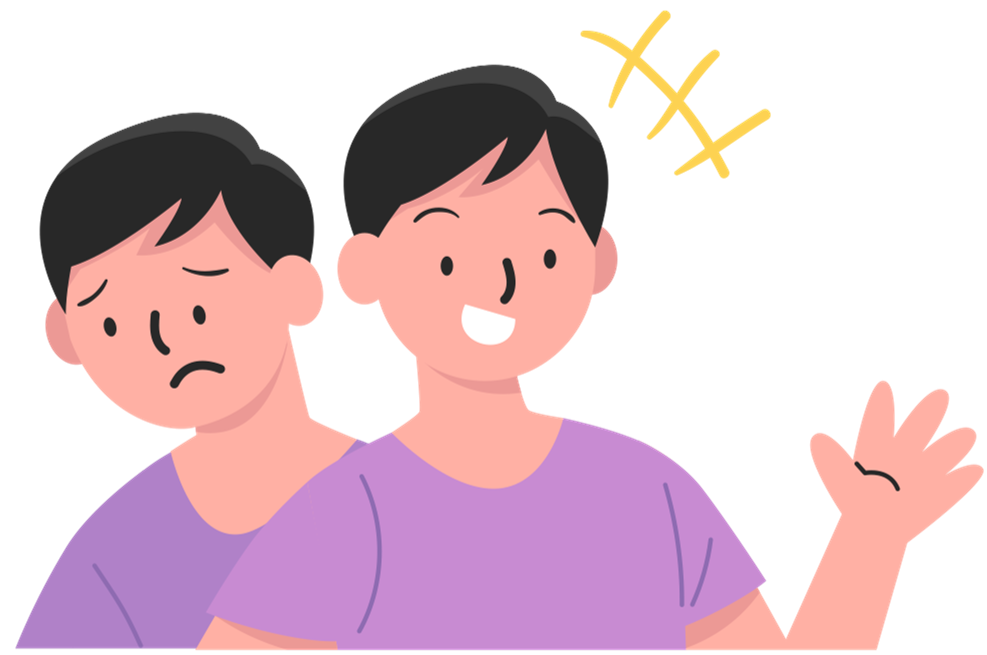 Source: Epocrates
BENZODIAZEPINES
Side Effects
Drowsiness
Fatigue
Dizziness
Headaches
Poor coordination
Depression
Benzodiazepines have a calming effect by causing the brain to be less sensitive to stimulation
Schedule IV drugs
Addiction potential
Used to treat anxiety, withdrawal, insomnia, and as an adjunctive medication for the treatment of seizures
Using Lyrica in conjunction with a benzodiazepine can increase the side effects
The lowest possible effective dose should be prescribed
Alprazolam (Xanax)
Half-life: 6-26 hours (short-acting)

Clonazepam (Klonopin)
Half-life: 20-50 hours (long-acting)

Diazepam (Valium)
Half-life: 20-100 hours (long-acting)

Lorazepam (Ativan)
Half-life: 10-20 hours (medium-acting)
Temazepam (Restoril)
Half-life: 10 to 20 hours

Chlordiazepoxide (Librium)
Half-life: 30 to 100 hours

Triazolam (Halcion)
Half-life: 2 to 5 hours
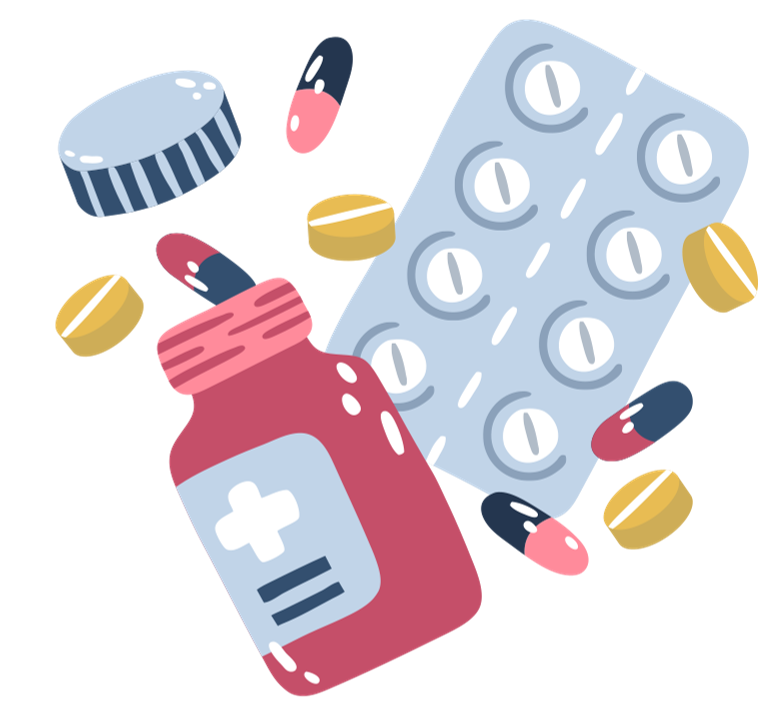 Source: Epocrates
ANTIPSYCHOTICS
Antipsychotics
Second-Generation:
First-Generation:
Used to treat:
Psychotic disorders 
Bipolar disorder
Delirium 
Hallucinations
Clozapine (Clozaril) 
4 to 66-hour half-life

Quetiapine (Seroquel)
6 to7-hour half-life

Risperidone (Risperdol)
20-hour half-life

Olanzapine (Zyprexa)
21 to 54-hour half-life

Aripiprazole (Abilify) 
75-hour half-life
Haloperidol (Haldol) 
Fluphenazine (Prolixin) 
Chlorpromazine (Thorazine)
All long-acting with half-life between 14.7 to 37 hours
Side Effects:
Drowsiness 
Dizziness 
Muscle spasms
Blurred vision
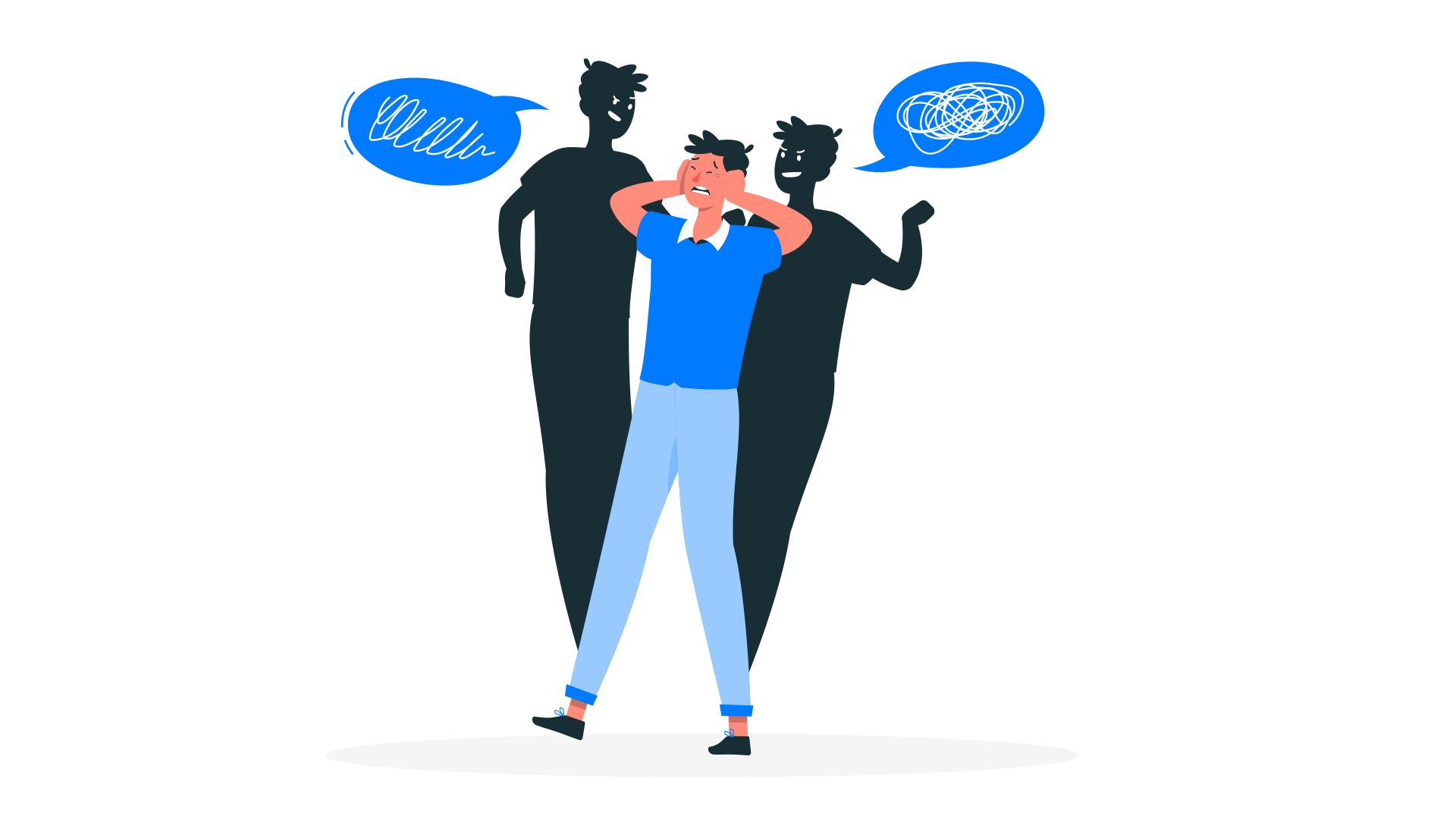 Drug interactions:
Can cause CNS depression when taken with opioids
Can cause irregular heart rhythms when taken with SSRI antidepressants
Can cause increased sedation, dizziness, or confusion when taken with benzodiazepines
Source: Epocrates
GABAPENTINOIDES
Anti-epileptic drugs that affect chemicals and nerves in the body involved in the prevention of seizures and specific types of pain.
Side Effects:
Dizziness
Somnolence
Fatigue
Blurred vision
Headache 
Depression 
Amnesia
Also used for treating:
Neuropathy
Fibromyalgia
Radiculopathy
Anxiety
Insomnia
Bipolar disorder 
Alcohol dependence
Pregabalin (Lyrica)
Half-life: 6.3 hours
Schedule IV controlled substance

Gabapentin (Neurontin) 
Half-life: 5-7 hours
 Gabapentin is not classified
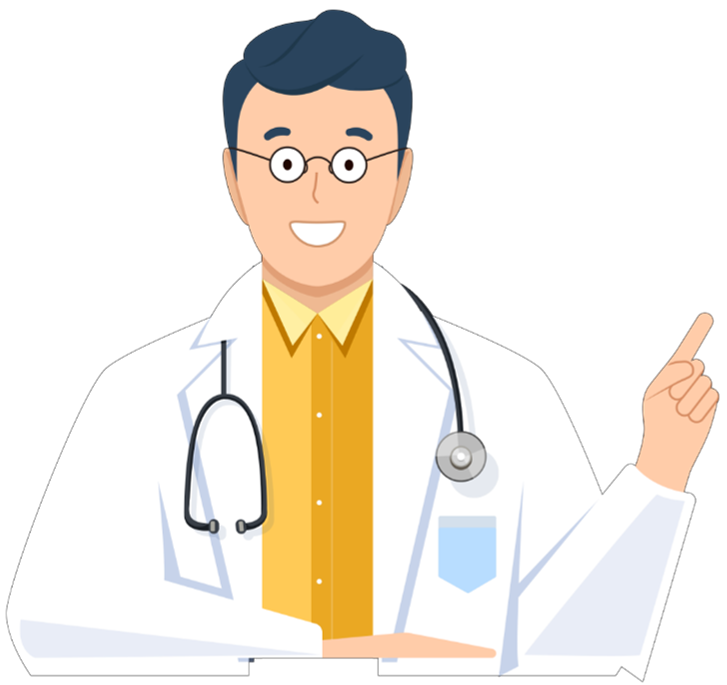 Source: Epocrates
THANK YOU
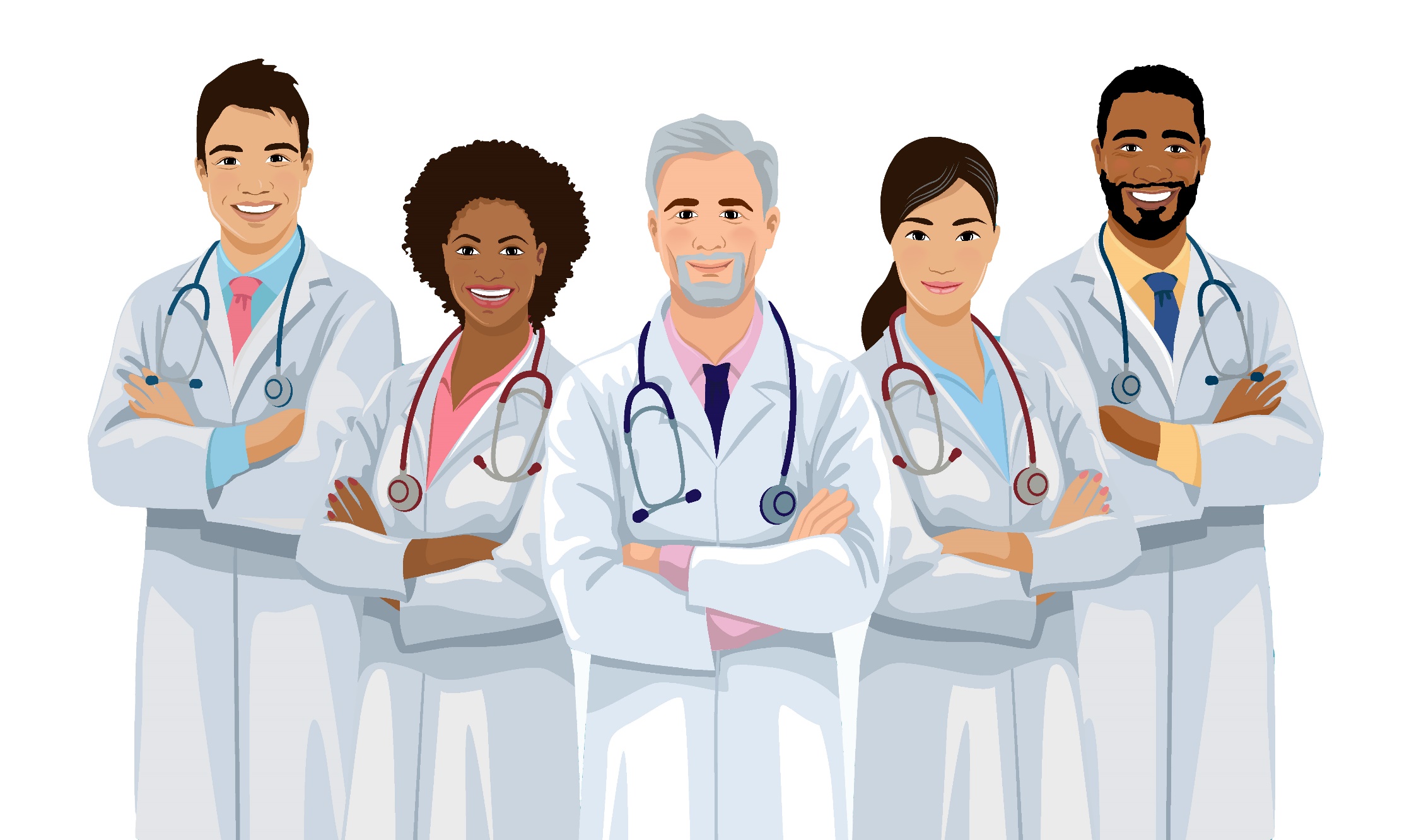